Технології формувального оцінювання навчальних досягнень молодших школярів
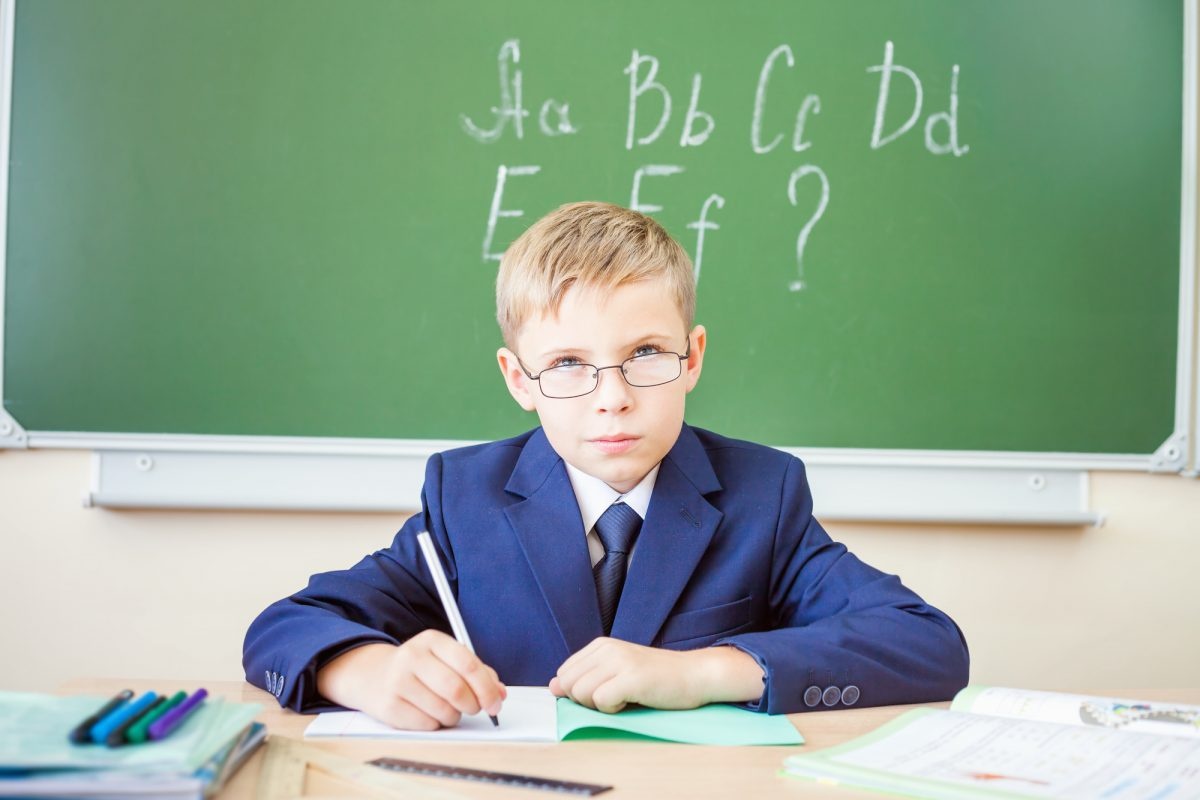 С.В. Покрова, старший викладач
 кафедри початкової освіти КЗ «ЗОІППО» ЗОР
ПЛАН

Оцінювання як обов'язковий компонент освітнього процесу. 
Формувальне оцінювання навчальних досягнень молодших школярів. 
Компоненти формувального оцінювання та інструменти його здійснення.
ЛІТЕРАТУРА
1. Морзе Н.В., Барна О.В., Вембер В.П. Формувальне оцінювання: від теорії до практики // Інформатика та інформаційні технології в навчальних закладах. - 2013. - № 6. - С. 45-57.

2. Нова українська школа. Порадник для вчителя. Розділ 7. Особливості оцінювання навчальних досягнень учнів. [Електронний ресурс] – Режим доступу:  http://nus.org.ua/articles/vchyteli-ne-propustit-navchalno-metodychnyj-posibnyk-poradnyk-dlya-vchytelya/

3. Основи педагогічного оцінювання. Частина ІІ. Практика. Навчально-методичні та інформаційно-довідкові матеріали для педагогічних працівників / упорядники : Артемчук Л. М. та інші: Майстер-клас, 2005. – 54 с.
НОРМАТИВНІ ДОКУМЕНТИ
Наказ МОН від 20.08.2018 № 924 Про затвердження методичних рекомендацій щодо оцінювання навчальних досягнень учнів першого класу у Новій українській школі [Електронний ресурс] – Режим доступу: https://mon.gov.ua/storage/app/media/zagalna%20serednya/924.pdf 

2. Наказ МОН від 27.08.2019 № 1154 Про затвердження методичних рекомендацій щодо оцінювання навчальних досягнень учнів другого класу [Електронний ресурс] – Режим доступу:  https://mon.gov.ua/storage/app/media/zagalna%20serednya/novaukrschool/08/29/2-klas-nush.pdf
3. Державний стандарт початкової освіти Електронний ресурс] – Режим доступу: https://zakon.rada.gov.ua/laws/show/87-2018-%D0%BF

4. Типові освітні програми для 1-2 класів  НУШ [Електронний ресурс] – Режим доступу:https://mon.gov.ua/storage/app/media/zagalna%20serednya/programy-1-4-klas/2019/11/1-2-dodatki.pdf 
5. Типові освітні програми для 3-4 класів  НУШ [Електронний ресурс] – Режим доступу: https://mon.gov.ua/storage/app/media/zagalna%20serednya/programy-1-4-klas/2019/11/3-4-dodatki.pdf
Оцінювання 
як обов'язковий компонент освітнього процесу
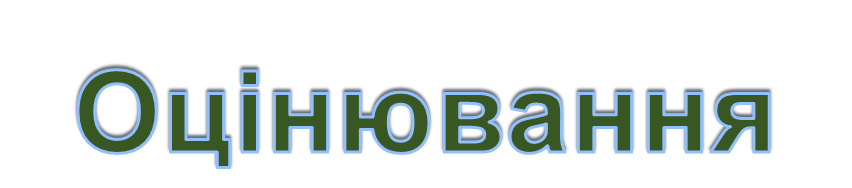 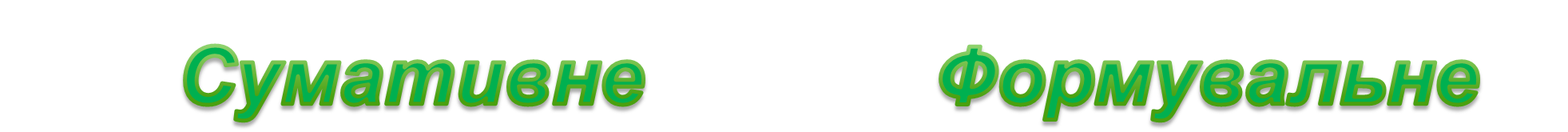 evaluation               assessment
Оцінювання результатів навчання
Механізм накопичення інформації про розвиток дитини
Для чого ми здійснюємо оцінювання?
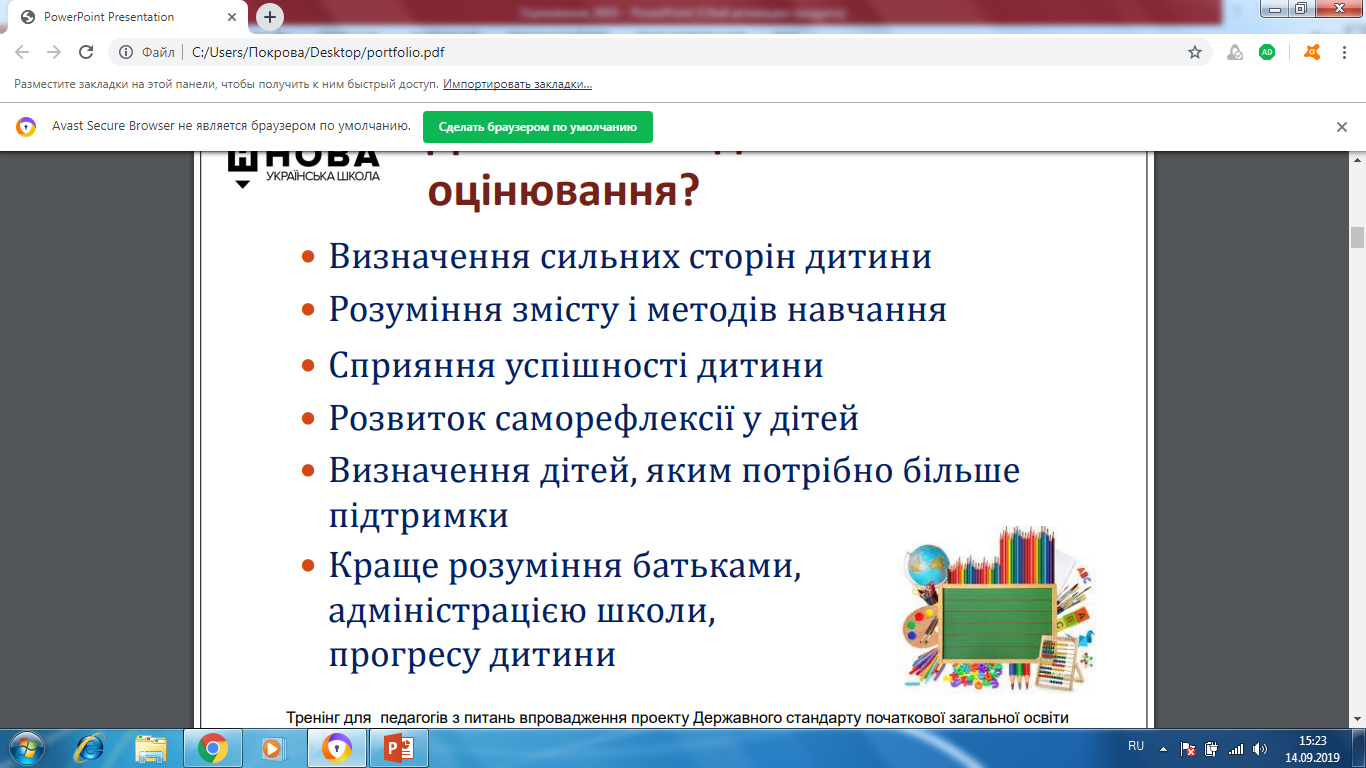 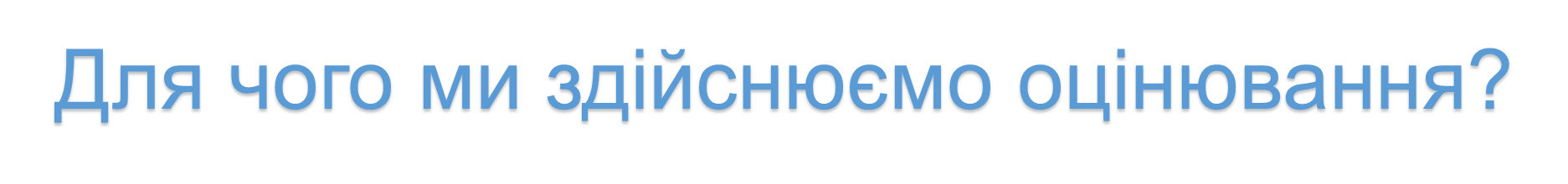 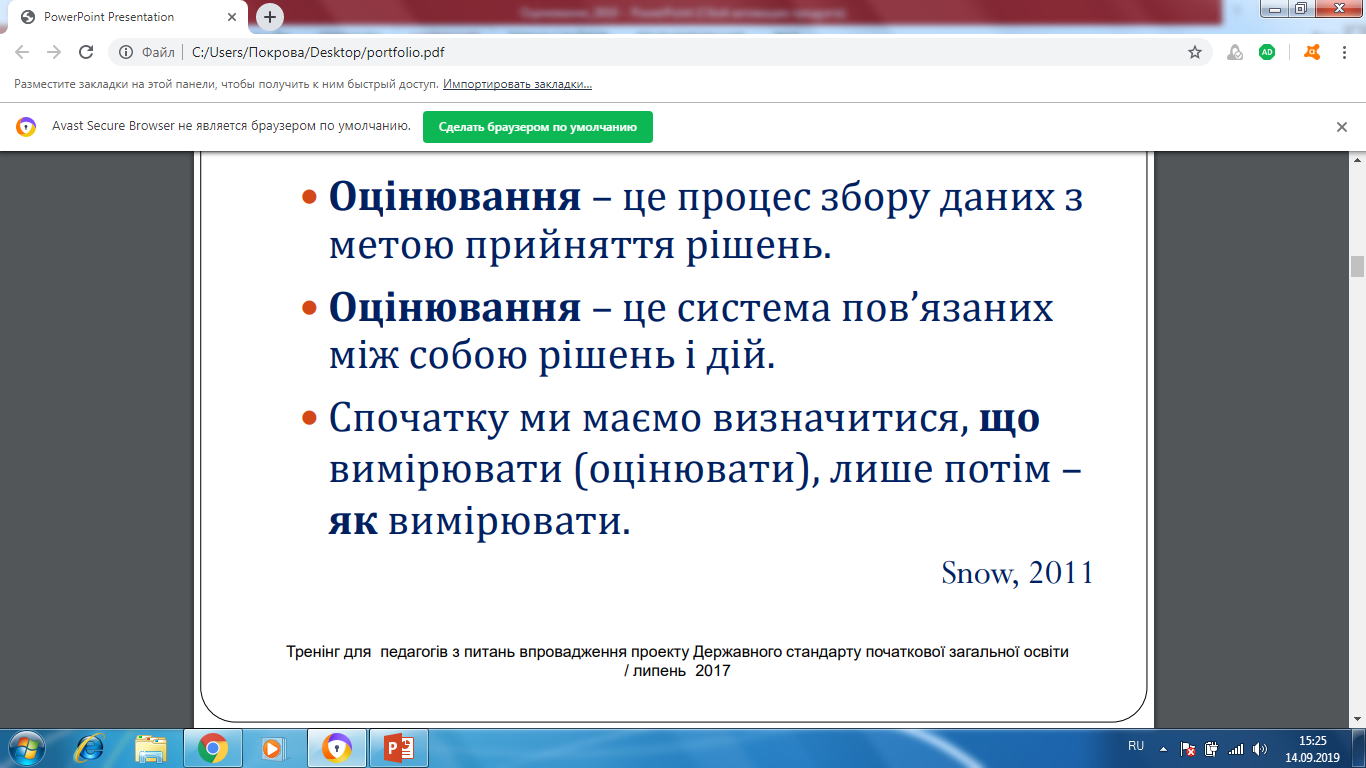 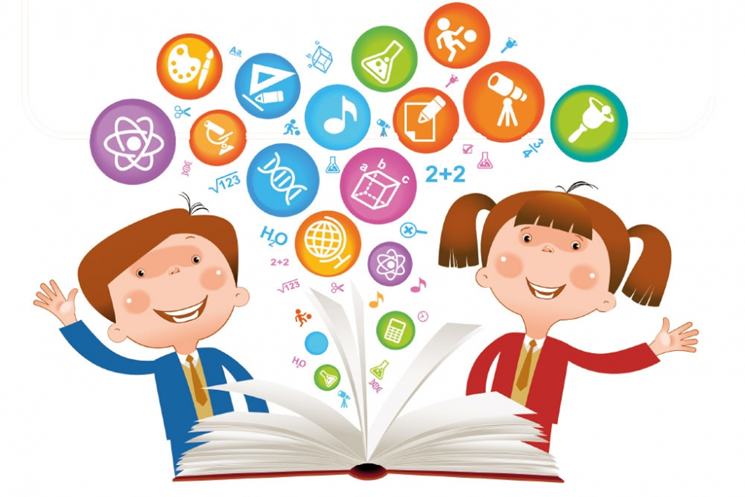 Які функції оцінок 
у шкільній освіті?
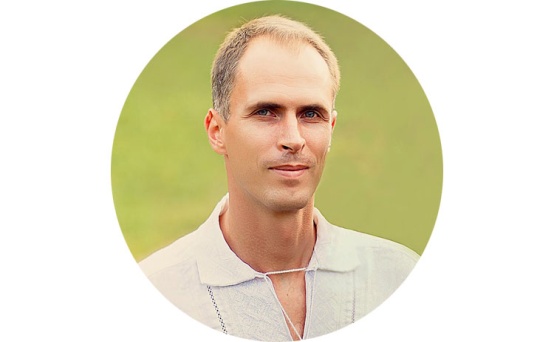 – На мій погляд, система оцінювання виконує дві основні функції. Перша – це надання зворотного зв'язку. А з іншого боку, це мотиваційна функція.
Коли зараз говорять про те, що систему оцінювання потрібно відмінити, то по суті це для мене означає відмінити взагалі зворотний зв'язок і відмінити мотивацію. Залишити щось зовсім інше. Тут важливо не виплеснути немовля разом із водою.
БОГДАН ОЛЕКСАНДРУК,
засновник і керівник мережі приватних шкіл ThinkGlobal
Які негативні моменти з'являються
 із застосуванням оцінок?
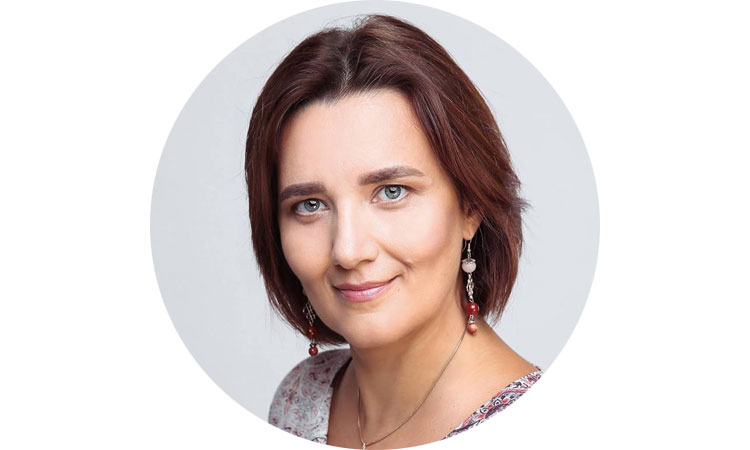 – Оцінка в сучасній школі дуже фіксована річ, вона не гнучка. Через це ми губимо багато талановитих дітей.
Велика кількість дітей-дислектиків не можуть більшість предметів скласти на хороші оцінки.
Дитина швидко звикає до того, що він трієчник, і не хоче з цим боротися. Щоб щось довести, йому необхідно перевернути такий пласт, що у багатьох дітей на це просто немає душевних сил.
КАТЕРИНА ГОЛЬЦБЕРГ,
дитячий психолог, "Центр освіти "Оптіма", Дитяча клініка "Добробут"
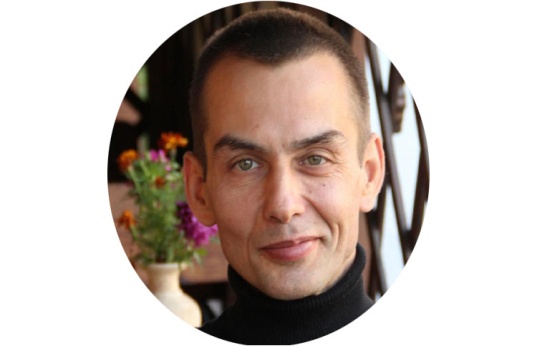 Що можна покращити в системі оцінювання?
– Якщо ми говоримо в цілому про систему оцінювання, то, перш за все, ми маємо значно розширити функцію зворотного зв'язку.
Більш цінною є не відмітка як число, а зворотний зв'язок як текст, як певний зміст.
ЄВГЕН ЛАПІН,
співзасновник альтернативної школи "Скворечник"
Формувальне оцінювання навчальних досягнень учнів початкових класів 
у Новій українській школі – це інтерактивне оцінювання прогресу в навчальній діяльності здобувачів освіти, що дає змогу діагностувати досягнення на кожному етапі процесу навчання. Діяльність учителя та учнів, що надає інформацію про реальний стан учіння.
Цілі формувального оцінювання
Порівняння наявного рівня сформованості компетентностей з очікуваними результатами.

Здійснення моніторингу прогресу розвитку учня.
Виявлення дітей з особливими потребами.

Оцінювання методів навчання.
Перегляд змісту навчальної програми.

Надання інформації батькам.
Надання підтримки учням у самооцінюванні.
Формувальне оцінювання
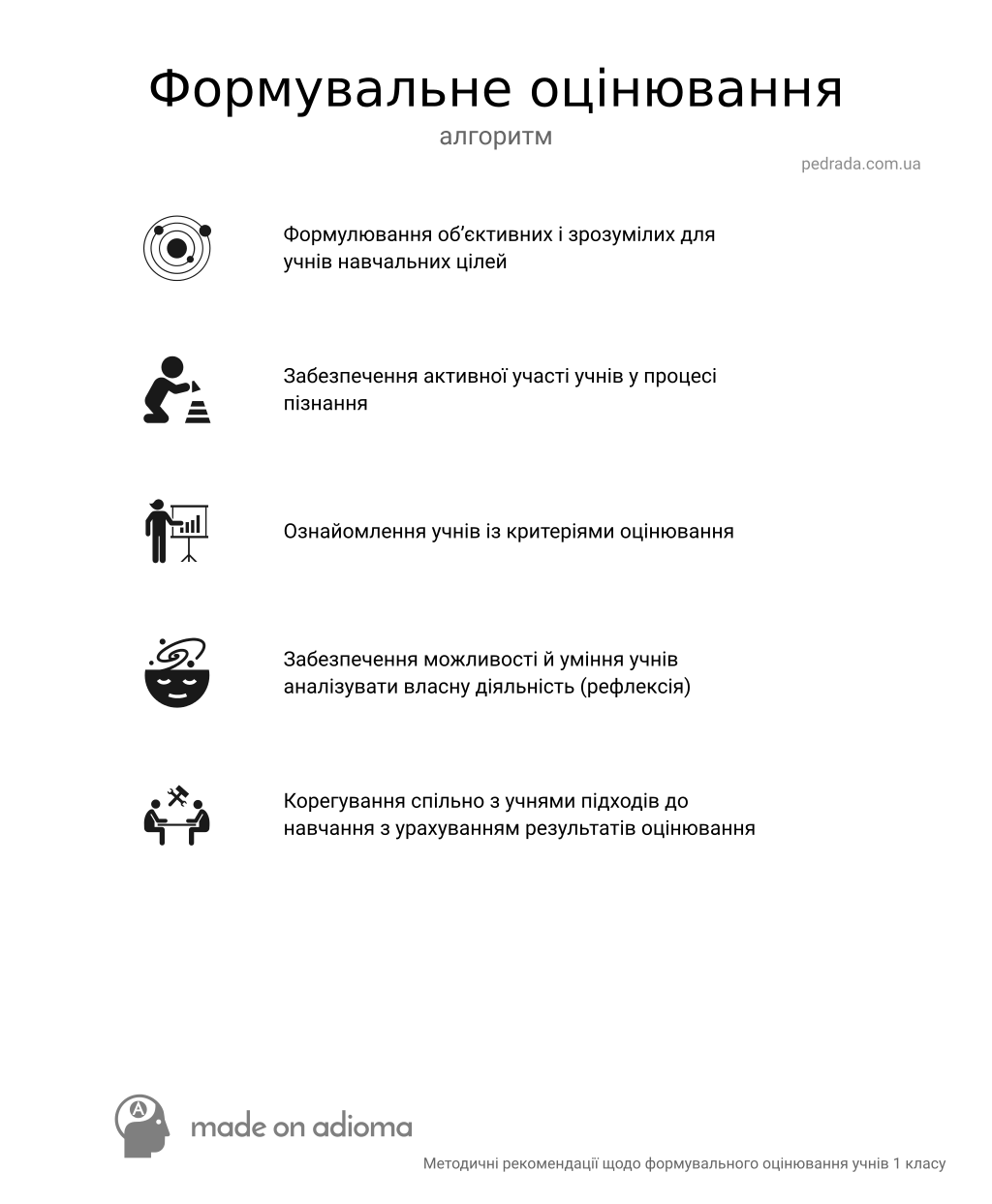 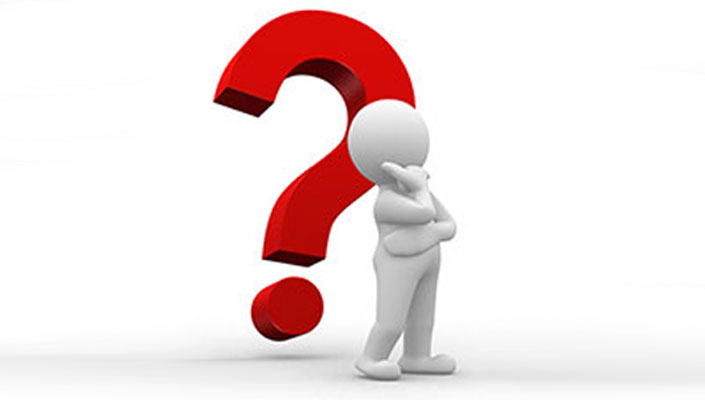 Процес
Оцінювання
Результат
Формувальному оцінюванню
 підлягає процес навчання учнів, зорієнтований на досягнення визначеного очікуваного результату.
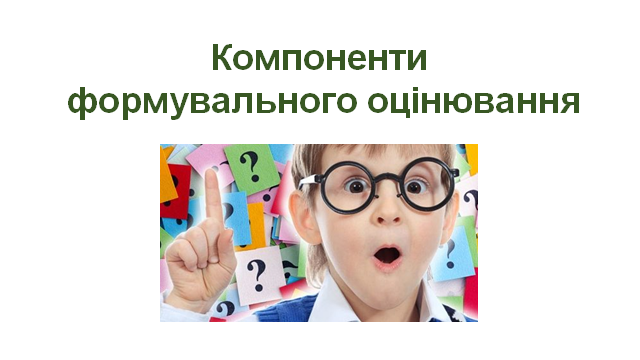 Діагностичне оцінювання – оцінювання сформованості компетентностей учнів на початку вивчення теми.


Інструменти діагностичного оцінювання:
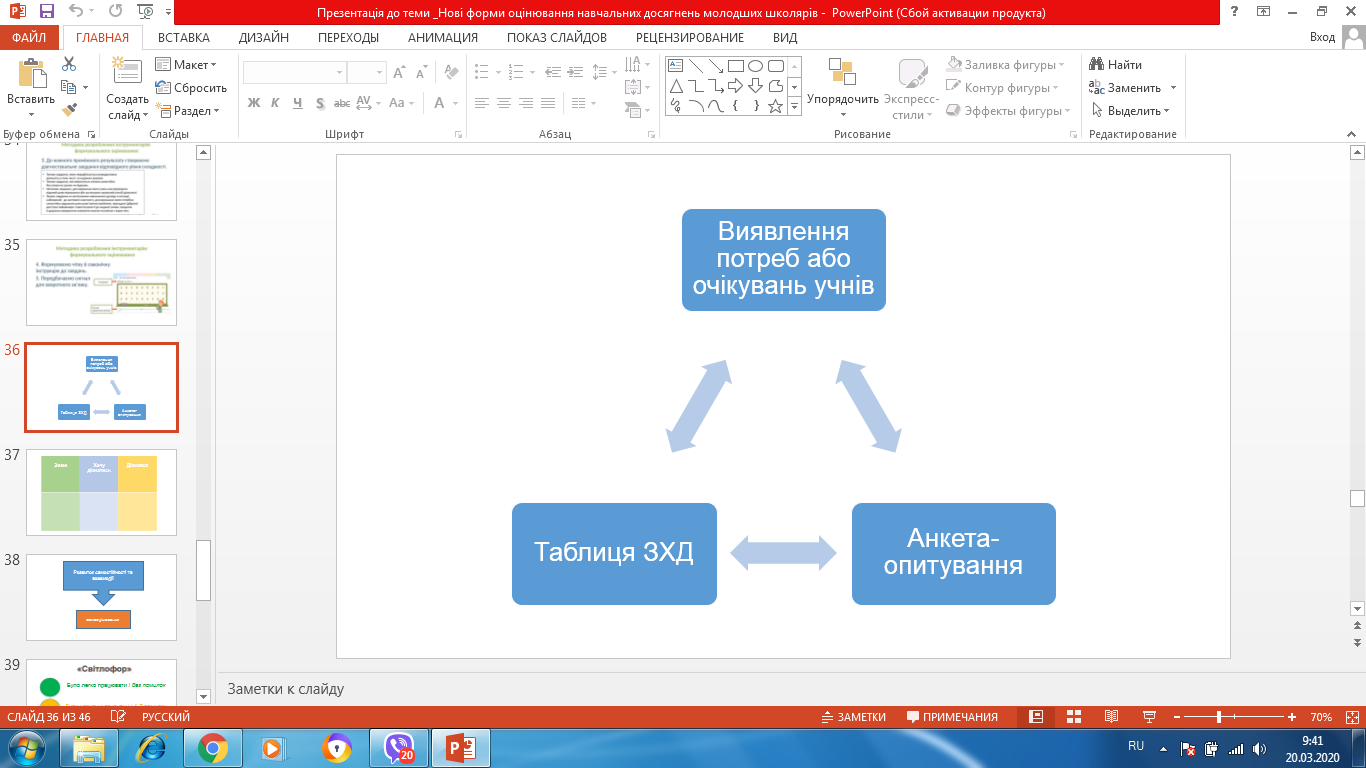 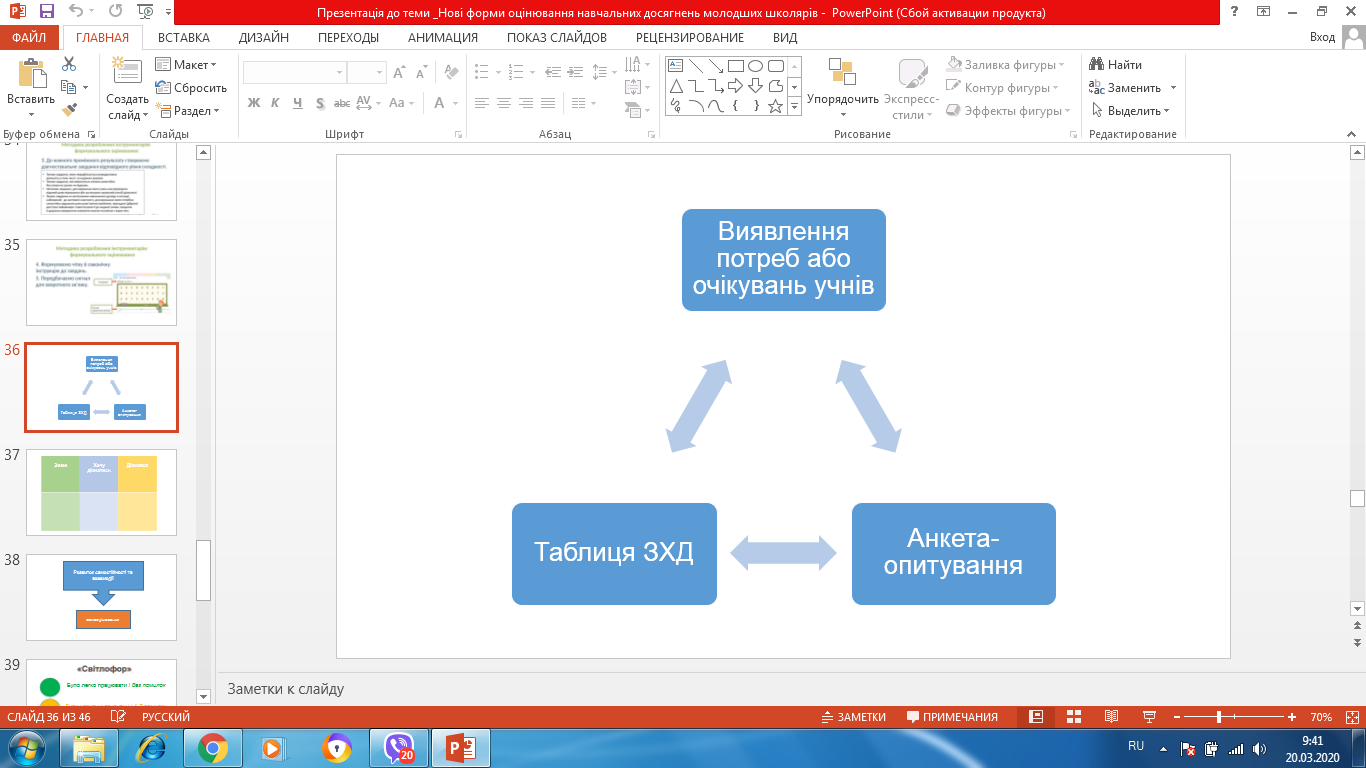 Таблиця ЗХД
Такий інструмент пропонуємо дітям на початку вивчення теми. Учні, об’єднані в пари або й цілим класом (на дошці), заповнюють першу колонку таблиці (що знаємо з цієї теми: як правило, це якісь асоціації, конкретні відомості, припущення). Після обговорення отриманих результатів учні самі формулюють цілі уроку (що хочемо дізнатися?), аби усунути пропуски у власних знаннях. Так заповнюють другу колонку таблиці. На кінець вивчення (або в кінці кожного уроку з цієї теми) заповнюють третю колонку.
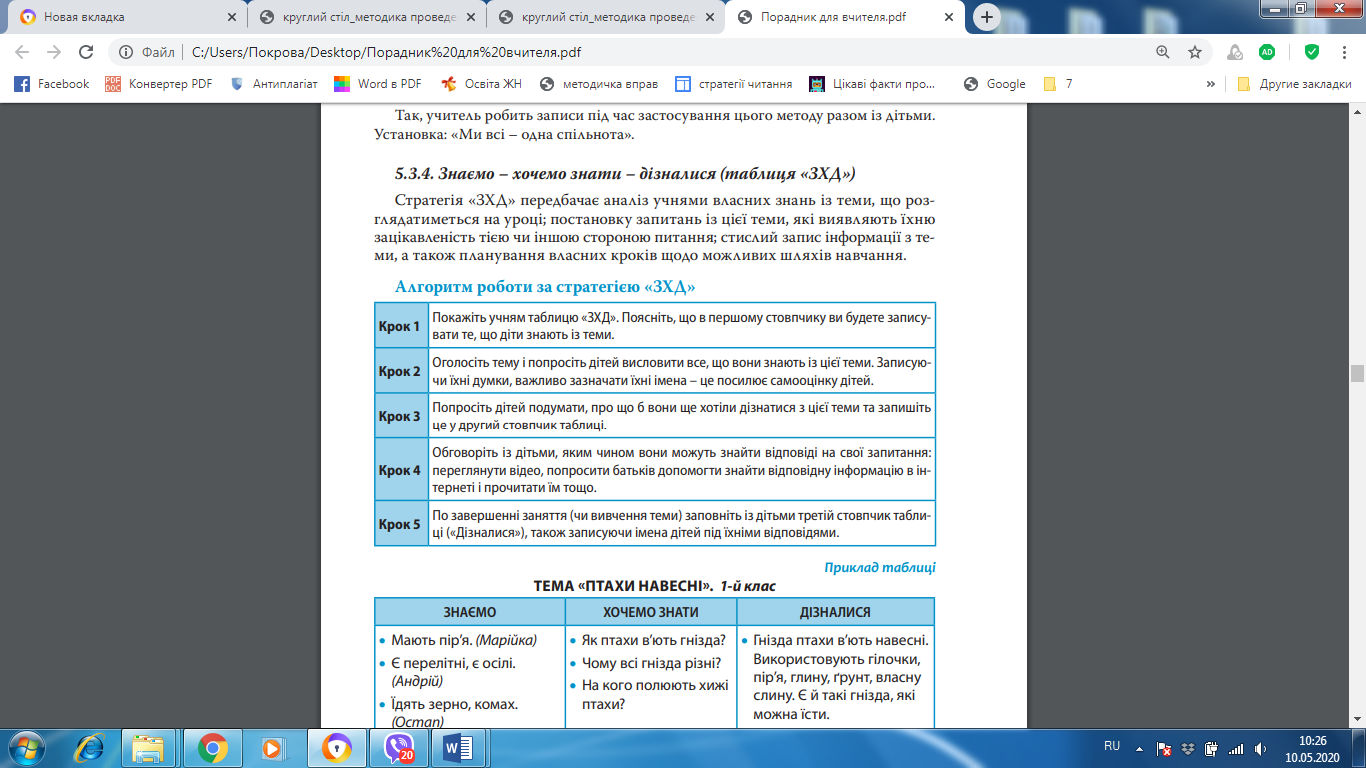 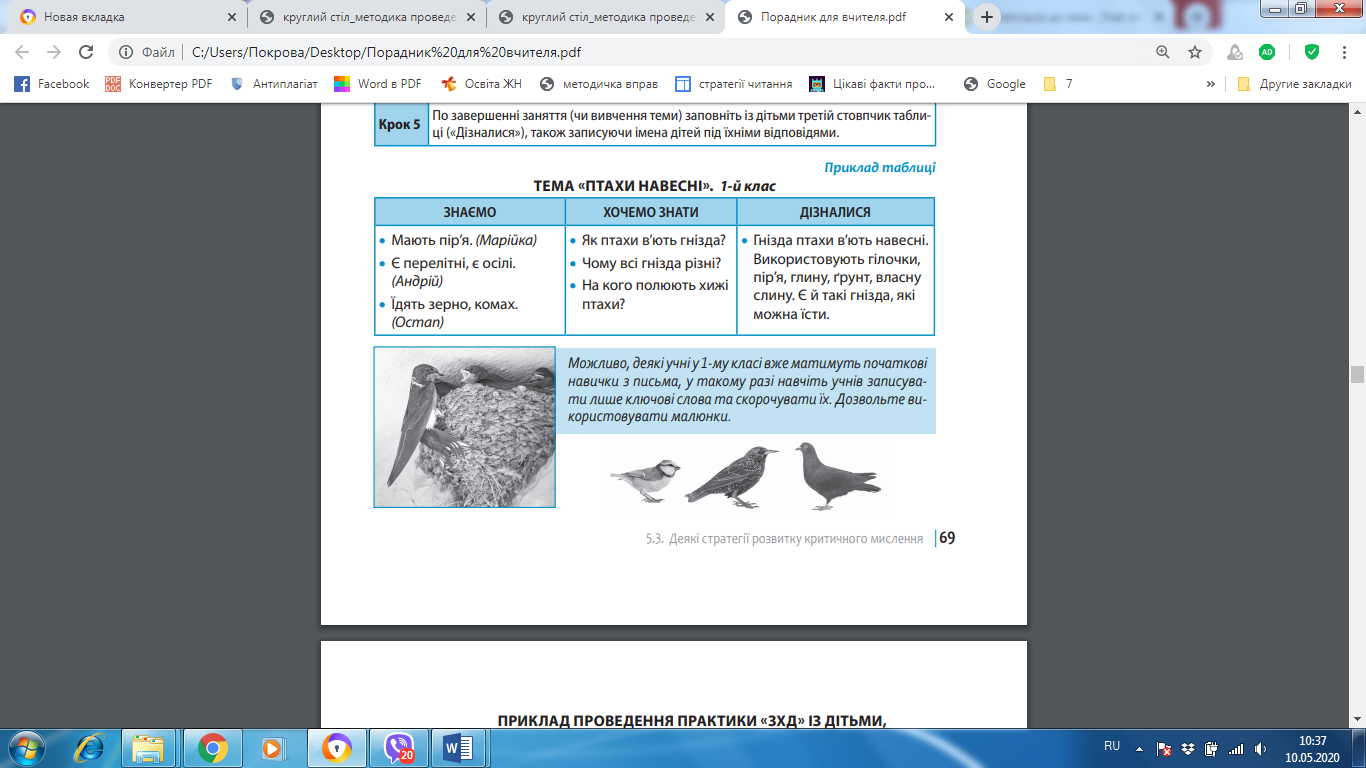 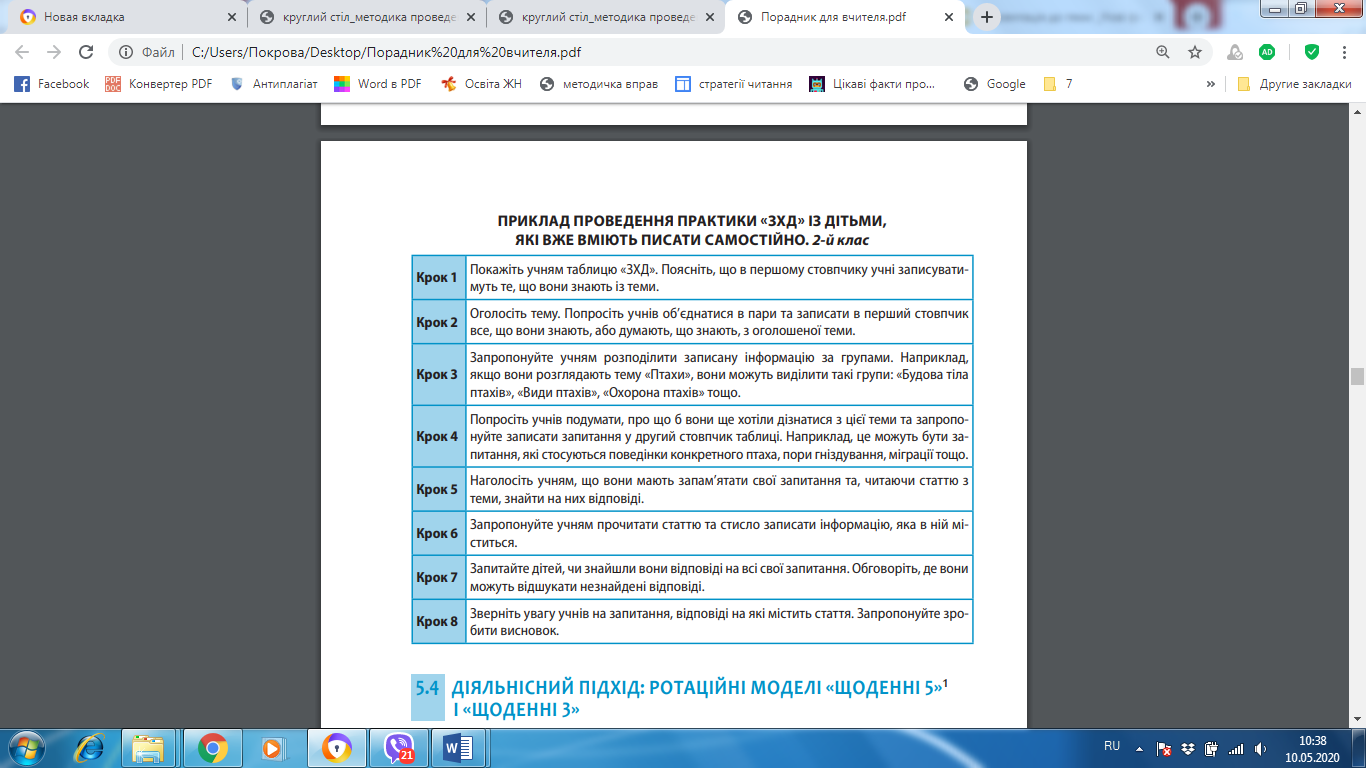 Діагностична анкета - індивідуальний інструмент формувального оцінювання для вимірювання рівня сформованості компетентностей учня з теми на початку її вивчення.

До анкети необхідно включати 4-5 запитань (закритих і відкритих), відповіді на які допоможуть педагогу зрозуміти рівень навченості дітей з теми, спланувати свою роботу відповідно до цього. І, що найважливіше, вибудувати індивідуальну траєкторію розвитку для кожної дитини.
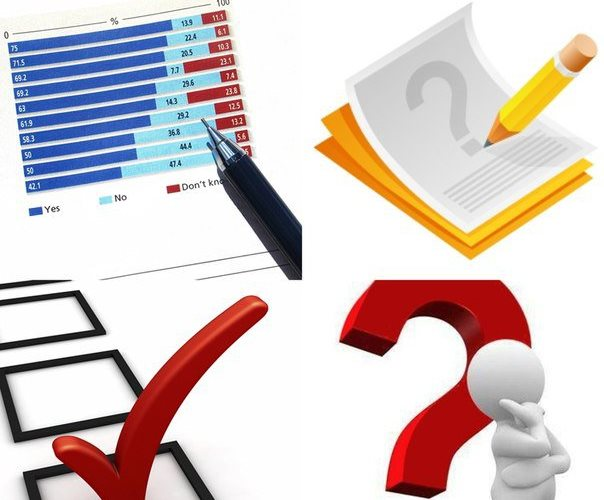 Зразок діагностичної анкети
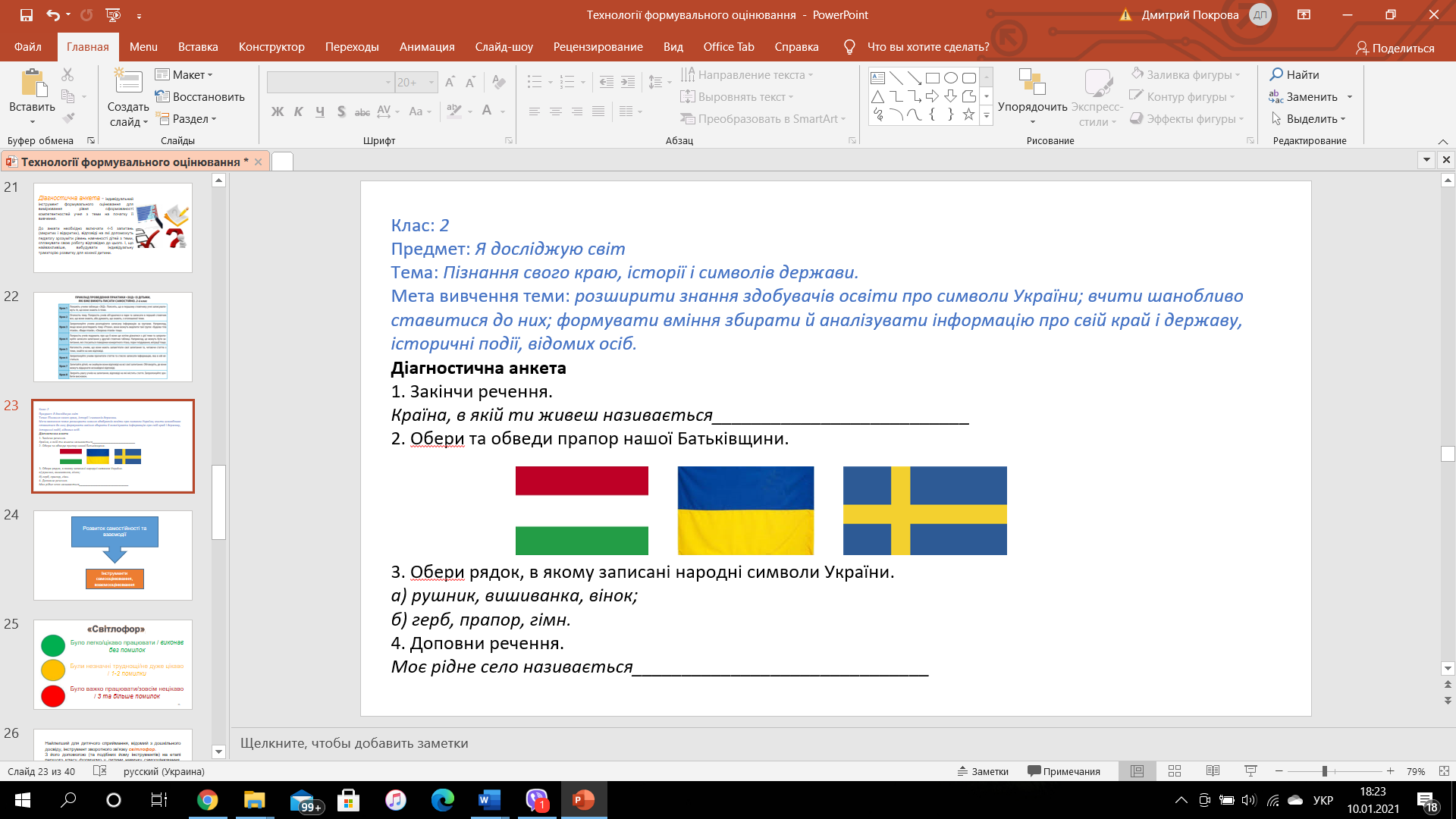 Розвиток самостійності та взаємодії
Інструменти самооцінювання, взаємооцінювання
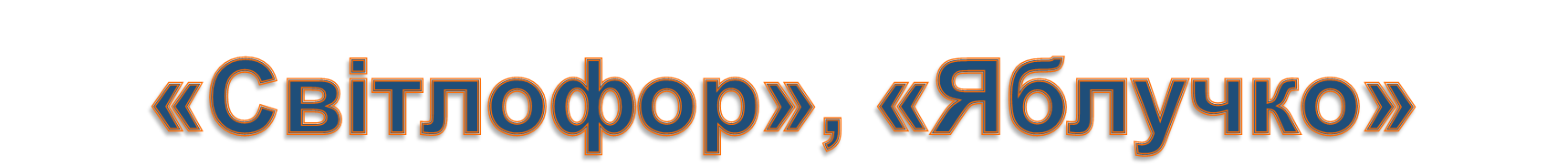 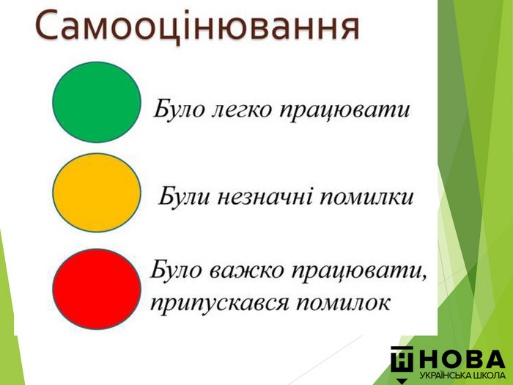 Було легко/цікаво працювати / виконав без помилок

Були незначні труднощі/не дуже цікаво / 1-2 помилки

Було важко працювати/зовсім нецікаво / 3 та більше помилок
Найлегший для дитячого сприймання, відомий з дошкільного досвіду, інструмент зворотного зв'язку світлофор.
З його допомогою (та подібних йому інструментів) на етапі першого класу формуємо у дитини навичку самооцінювання. Спочатку просимо оцінити виконання завдання за ступенем складності, цікавості. І значно пізніше переходимо на перевірку дитиною правильності виконання. Для цього педагог у зручний йому спосіб надає еталон правильного виконання завдання. Діти перевіряють свою роботу (одне виконане завдання) і оцінюють відповідною позначкою.
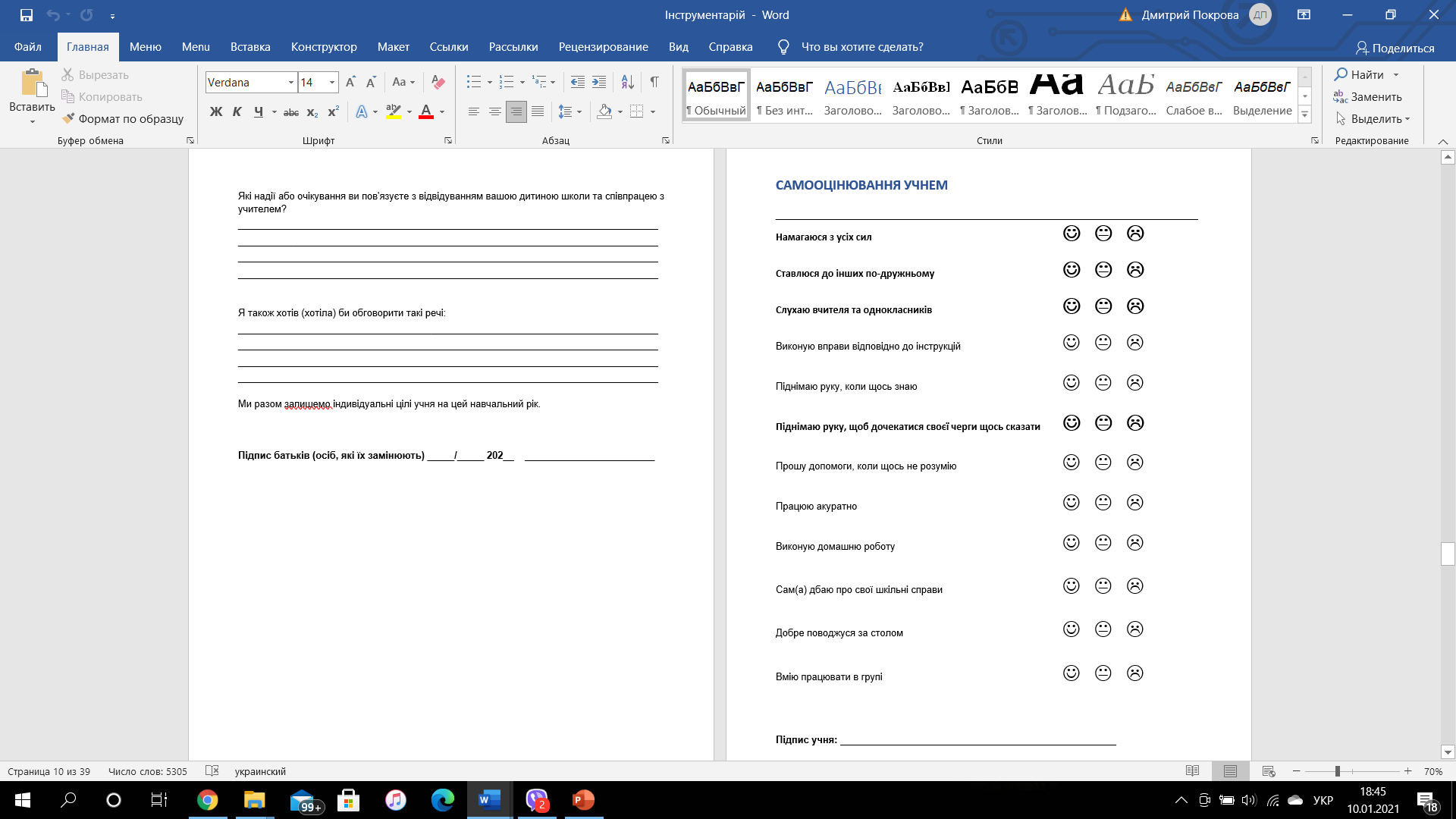 Інструмент запозичено з фінського досвіду
Зразки інструментів зворотного зв'язку для розвитку самостійності
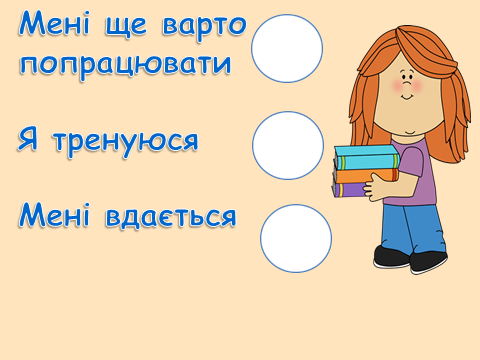 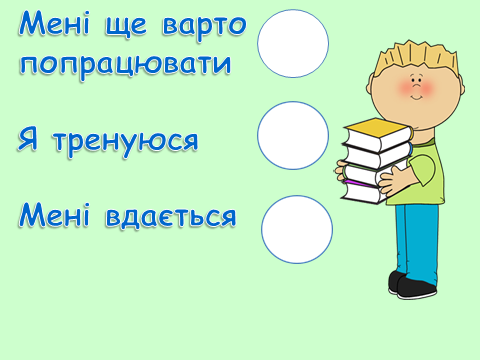 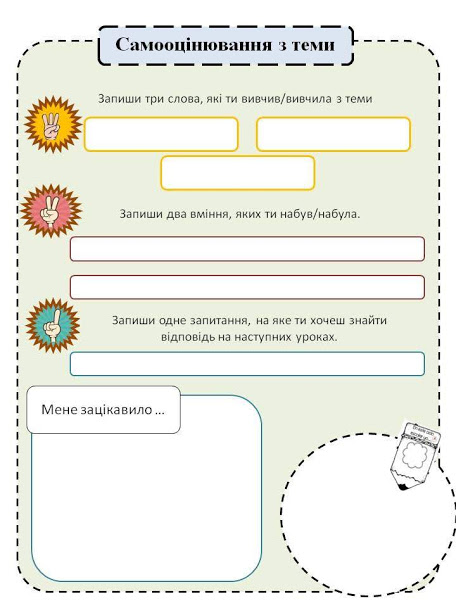 «Картка самооцінювання»
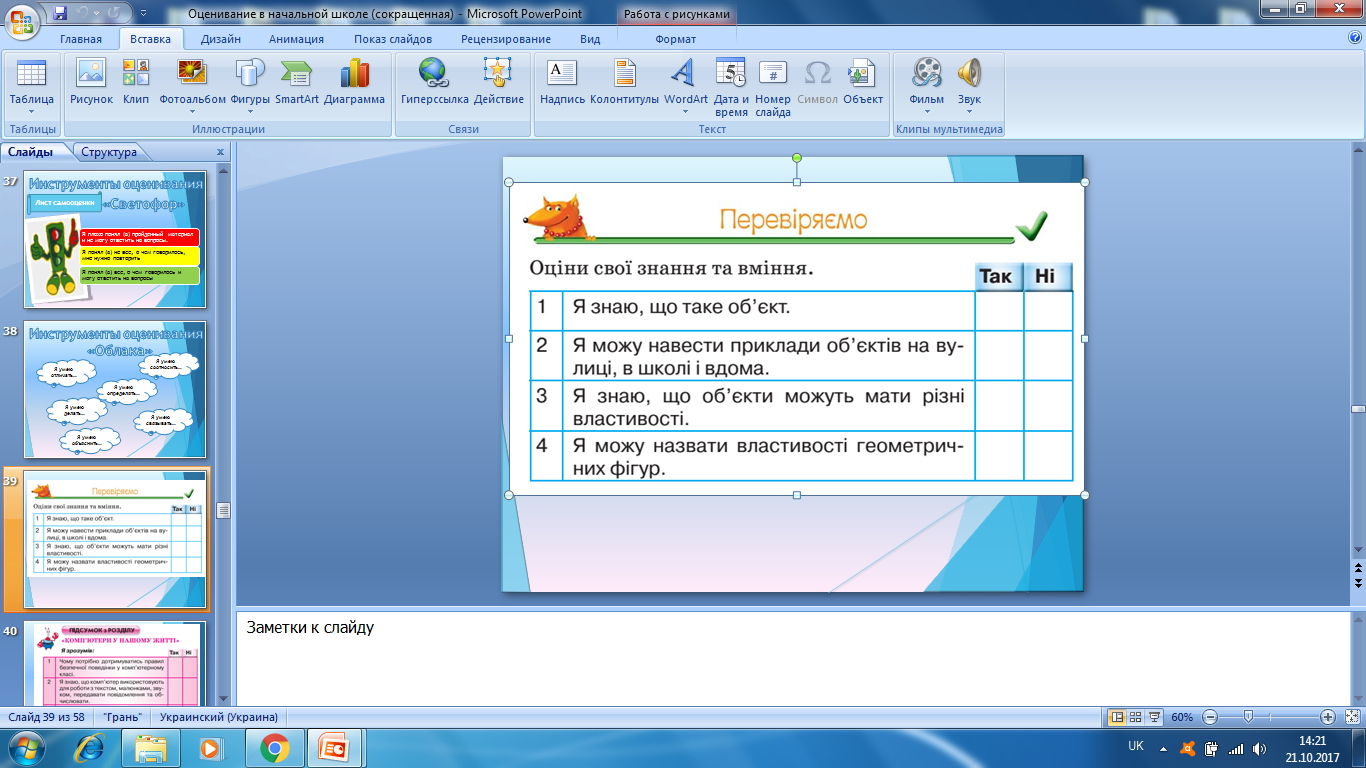 Моя робота в групі
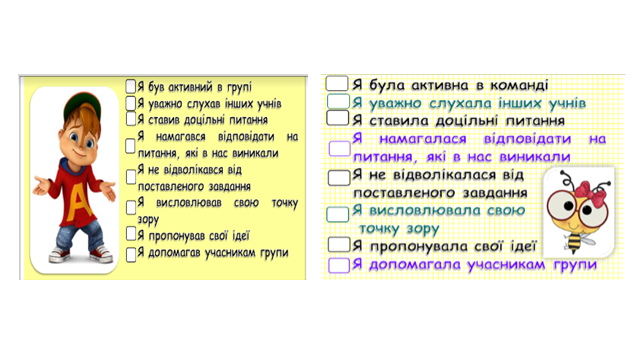 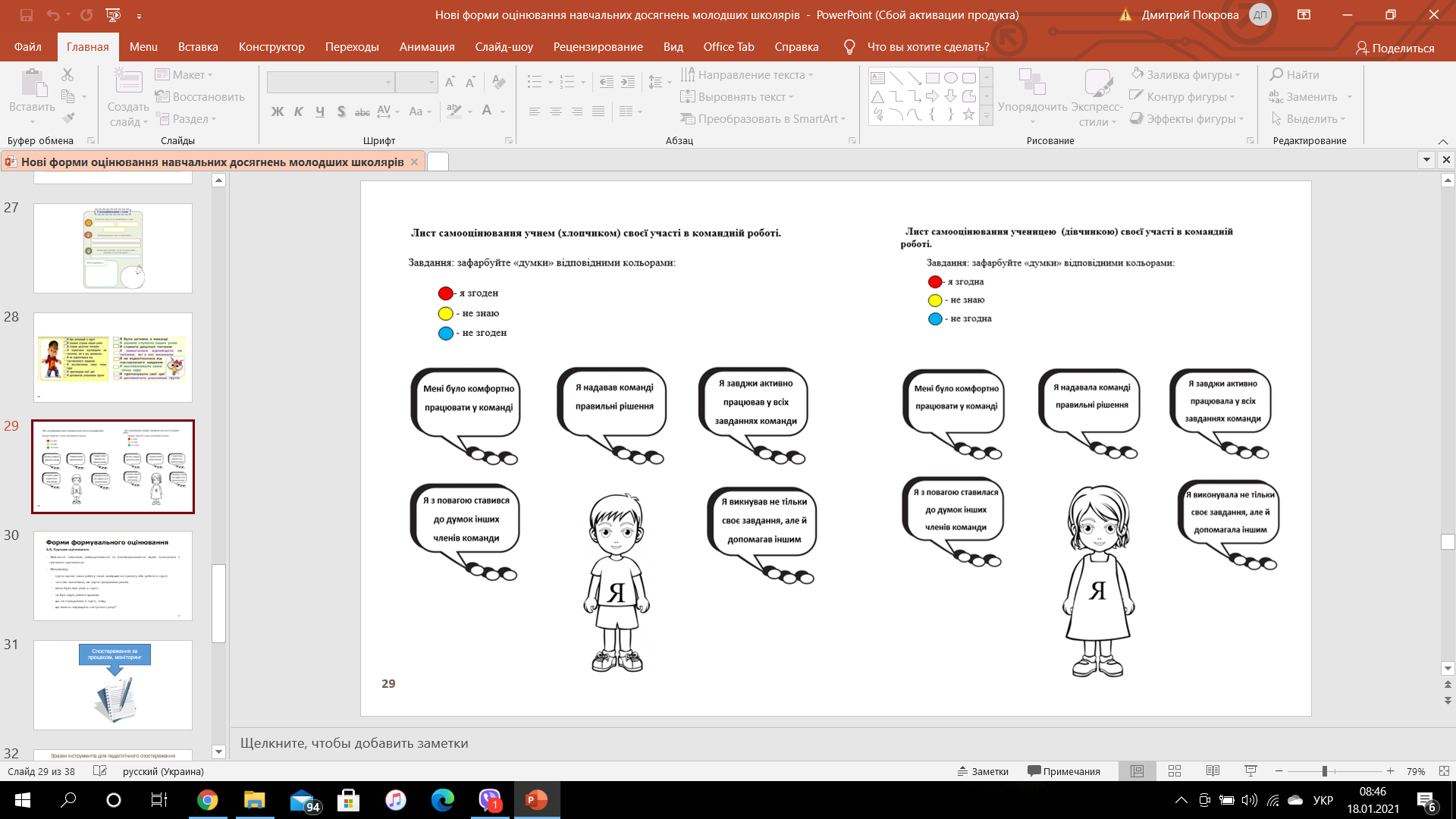 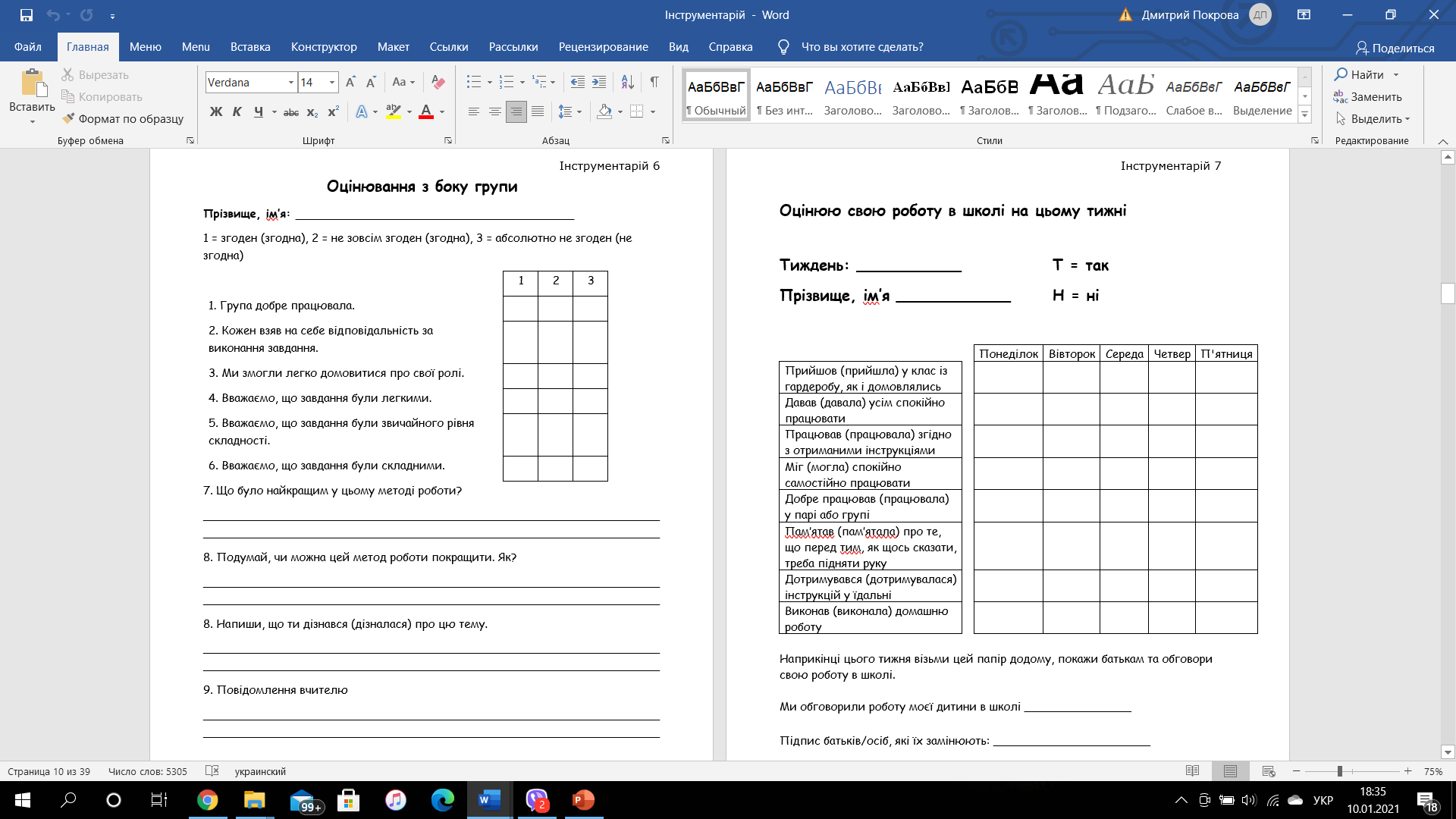 Інструмент запозичено з фінського досвіду
Приклад щотижневого самооцінювання
 (запозичено з фінського досвіду)
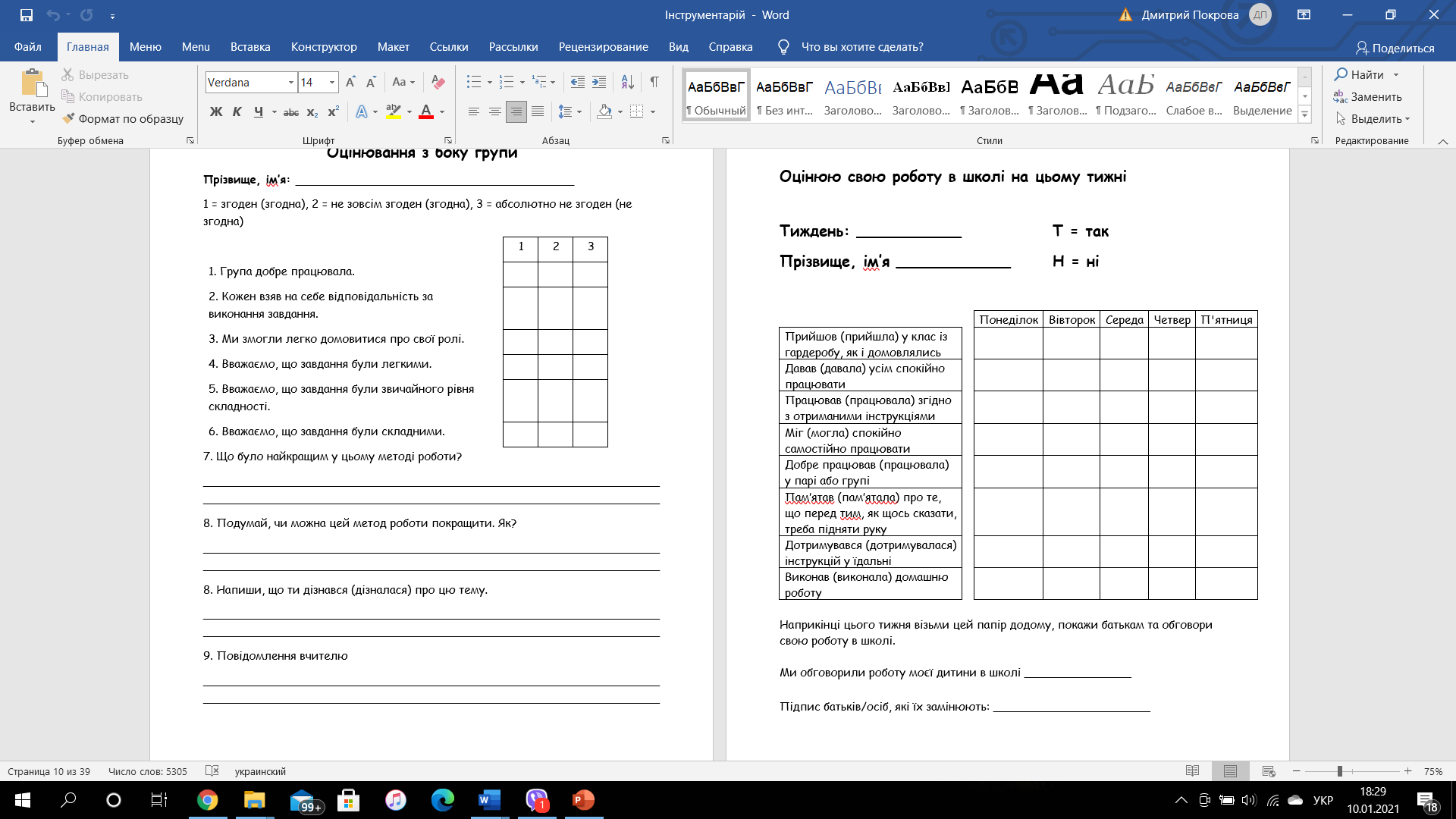 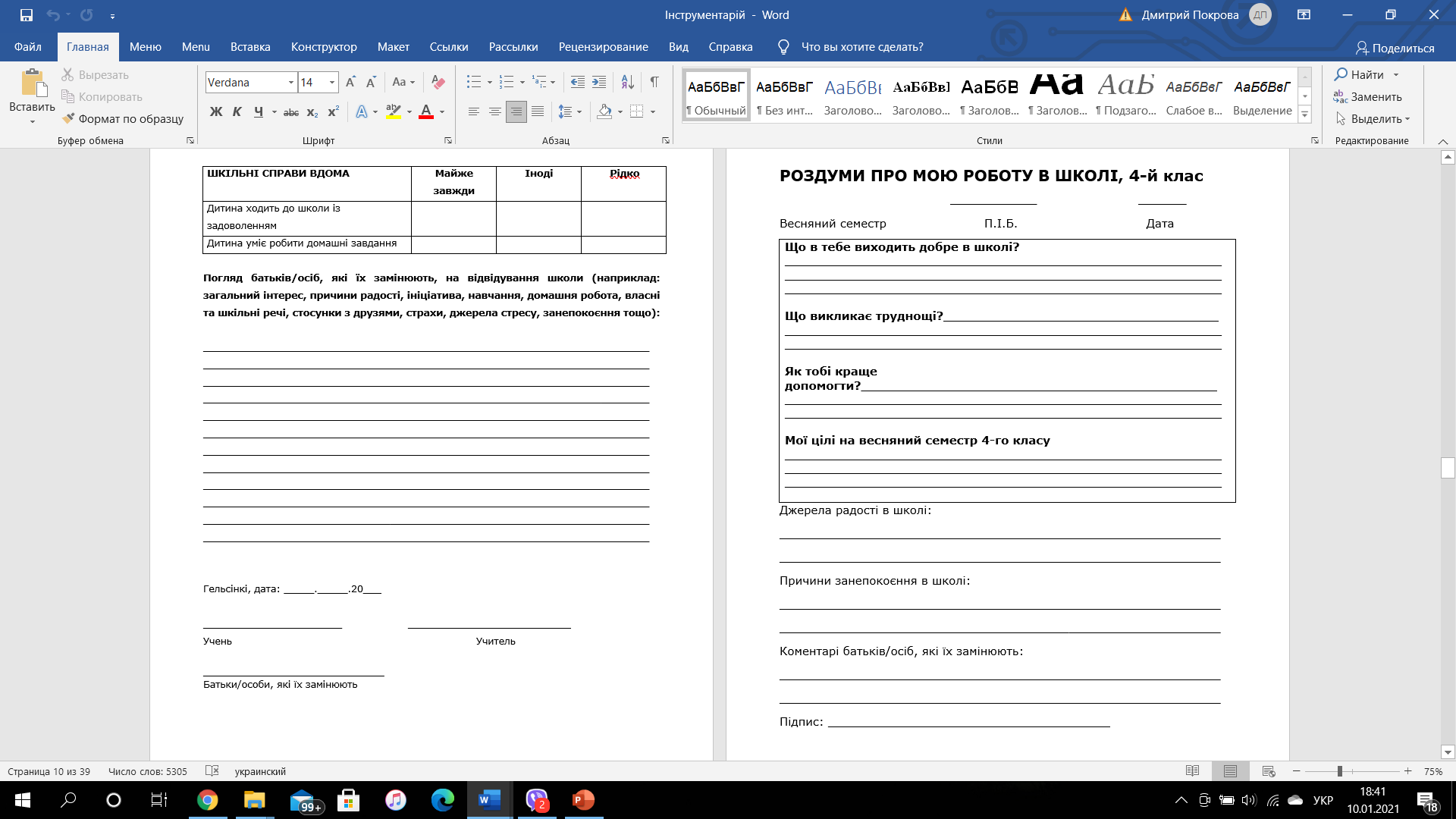 Інструмент запозичено з фінського досвіду
Педагогічне спостереження
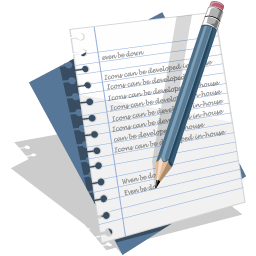 Педагогічне спостереження
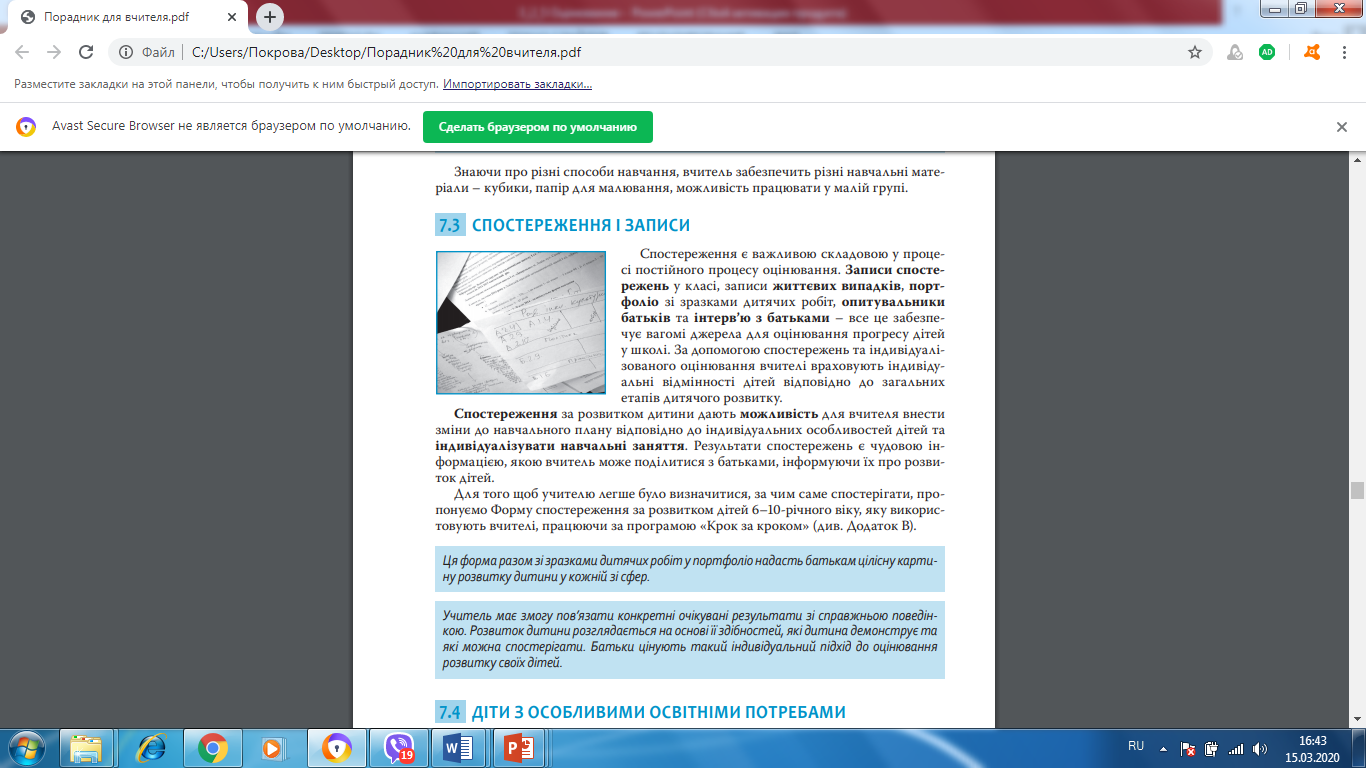 Зразки інструментів для педагогічного спостереження
Оцінювальний аркуш для групи (класу)
(визначення рівня засвоєння матеріалу відповідно до навчальної програми, іноземна мова)
Індивідуальна картка навчального поступу учня
Прогностичне оцінювання
Прогностичне оцінювання – попереджувальне. У його межах ставлять цілі на майбутнє навчання, спільно з учнем обговорюють, що і як вивчати в майбутньому, якої допомоги потребує дитина.
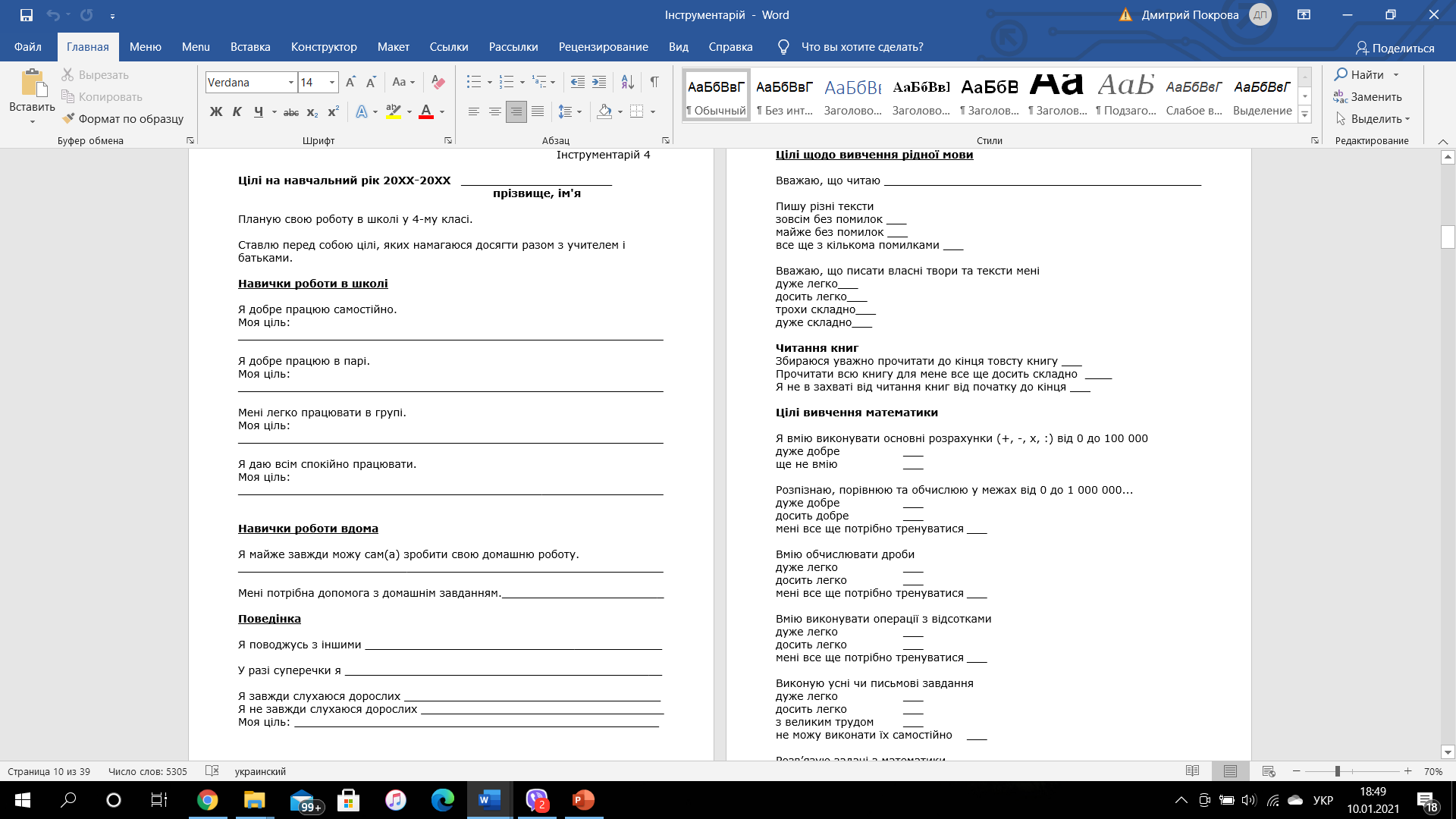 Інструмент запозичено з фінського досвіду
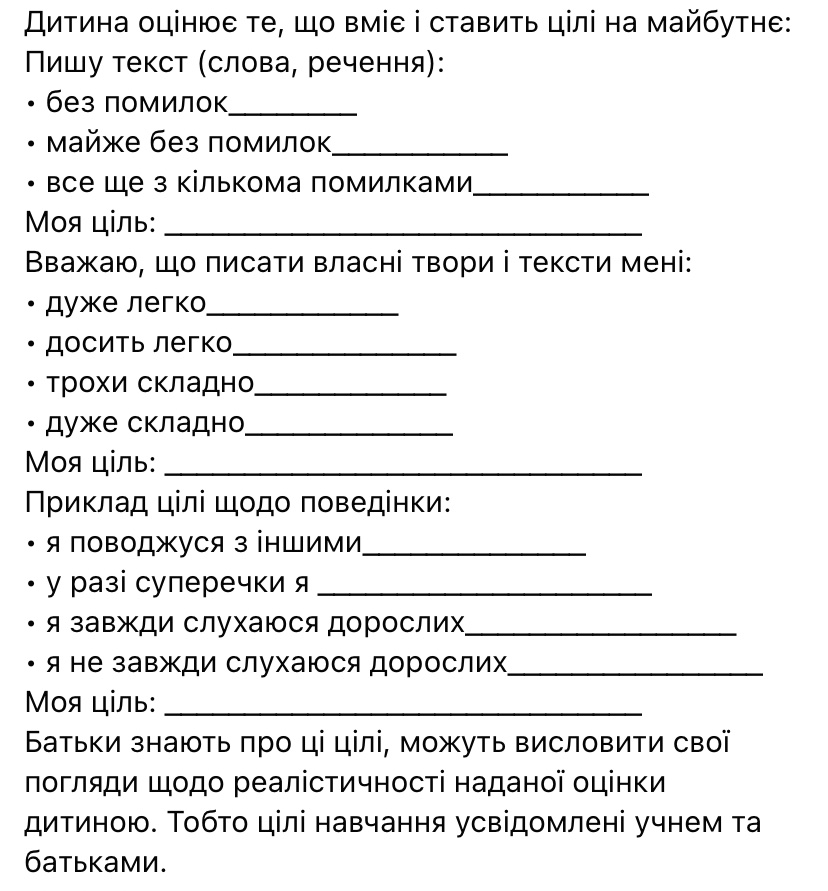 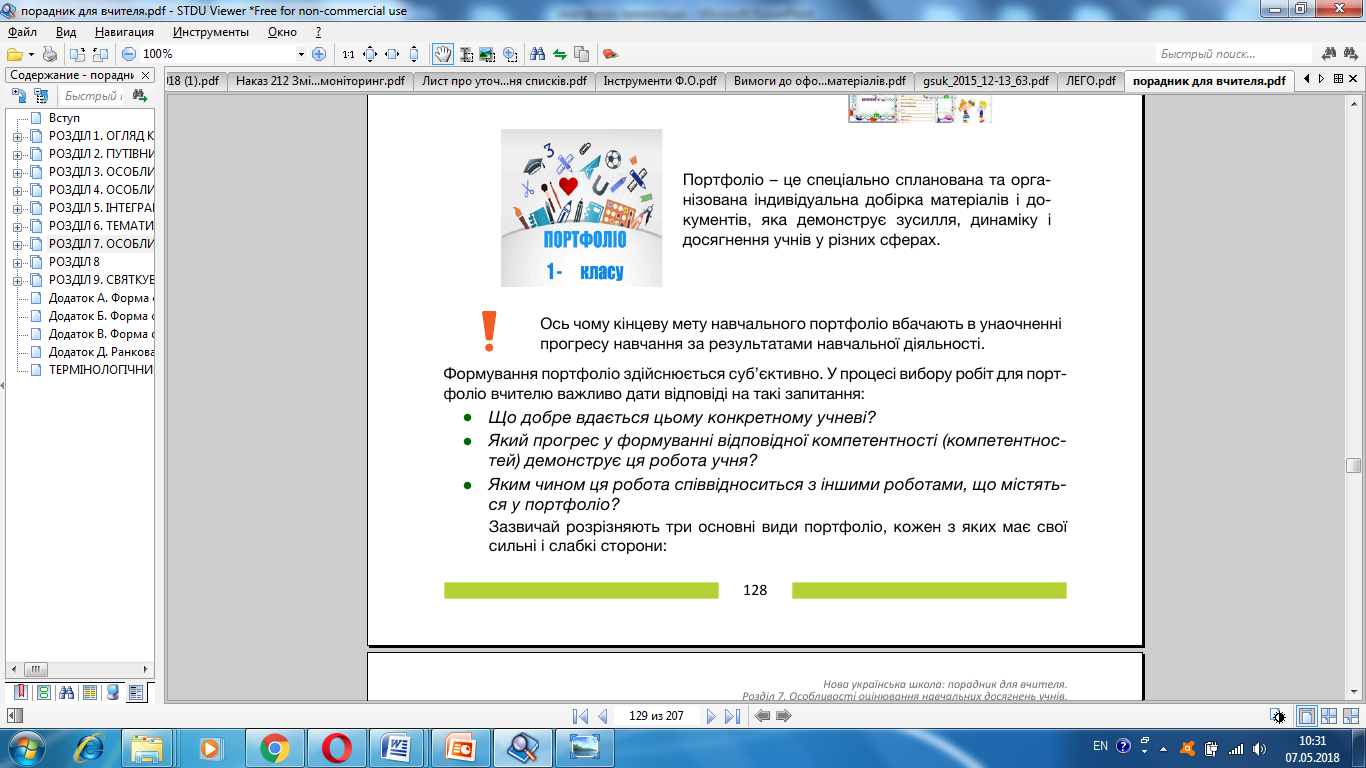 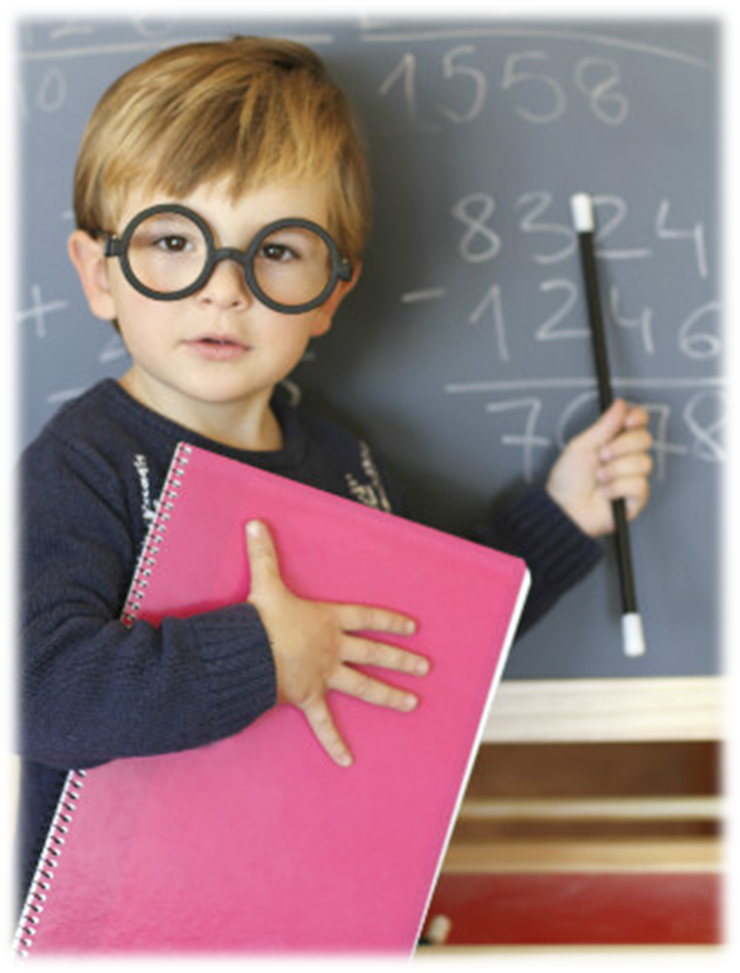 Портфоліо служить для інтеграції навчання та оцінювання; надання необхідної інформації учням, вчителям і батькам; допомоги дітям у оцінюванні власної роботи; формування бази для оцінки досягнень дитини.
В портфоліо складаємо діагностичні роботи, аркуші-опитувальники, інструменти само- та взаємооцінювання тощо..
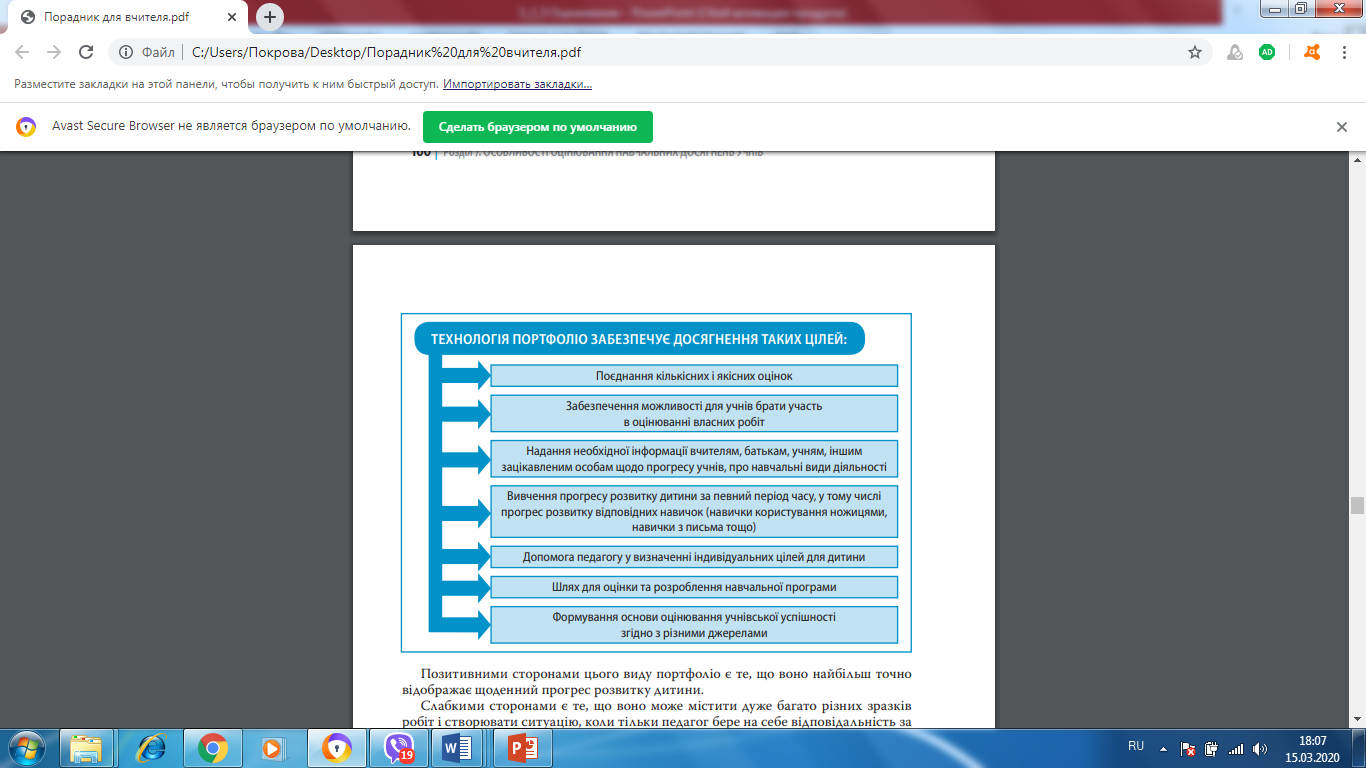 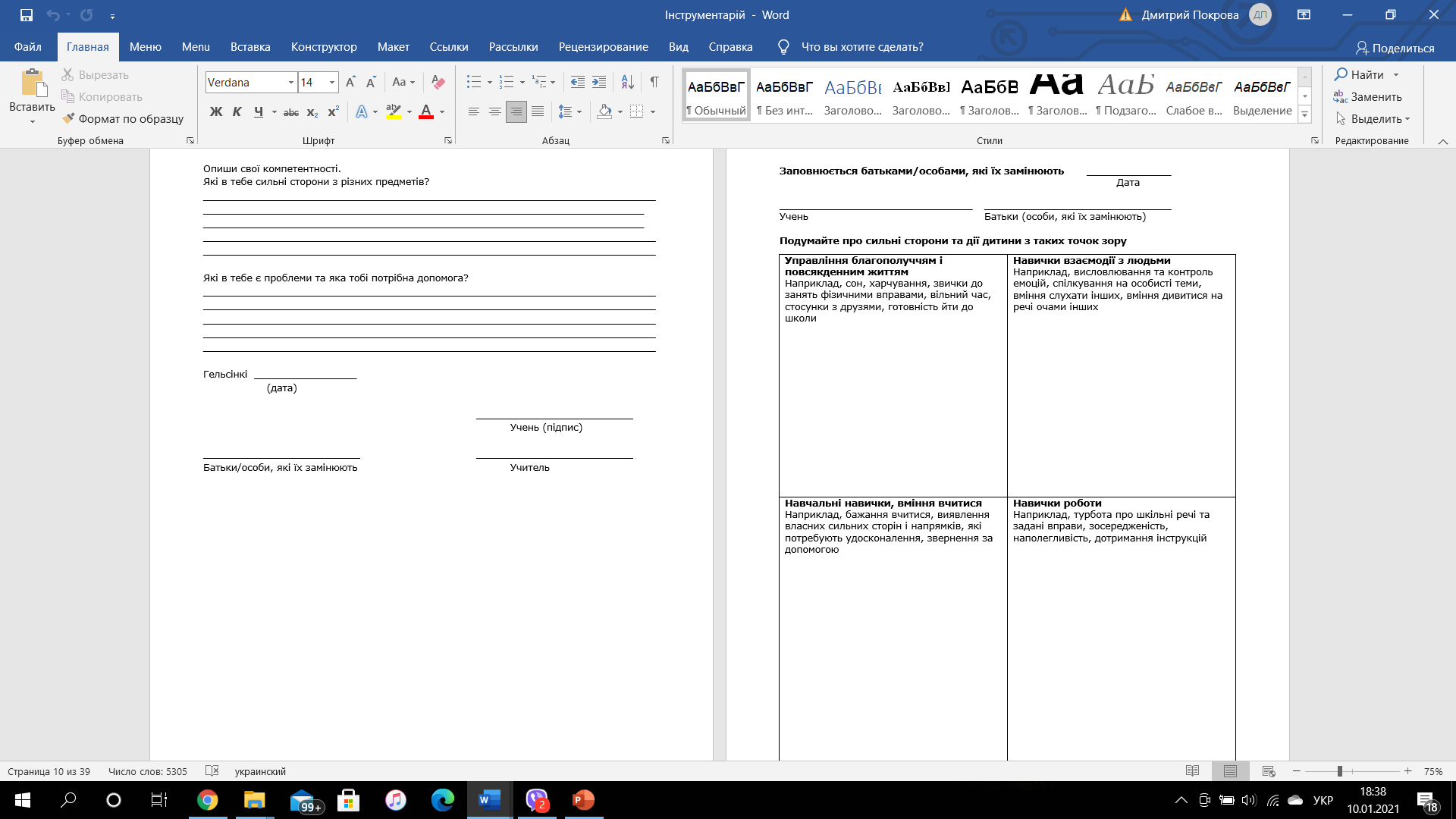 Робота з батьками
(з фінського досвіду)
Формувальне оцінювання дозволяє:
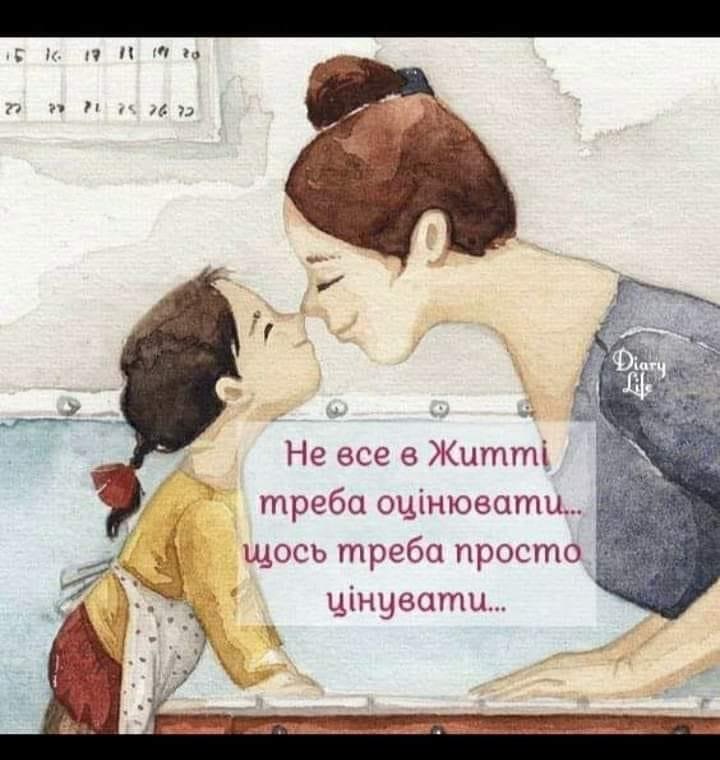 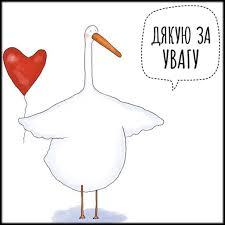